Two Approaches to Enhance the Education for ETDs: Developing Educational Modules and Migrating the ETD Guide into a Community Wiki
Seungwon Yang, Jean Levy, Kevin Miller, Jeffrey Pomerantz, Sanghee Oh, Barbara Wildemuth, Edward A. Fox (fox@vt.edu)
11th International Symposium on Electronic Theses & Dissertations (June 4-7, 2008)
 The Robert Gordon University, Aberdeen, Scotland, UK
Acknowledgement
This material is based upon work supported by the National Science Foundation under Grant Numbers IIS-0535057 (VT) and IIS-0535060 (UNC-CH).
ETD 2008 (June 4-7)
2
Overview
1.  Introduction
2.  Selected DL modules for scholars
 2.1.  Draft DL modules
3.  The ETD Guide update and migration
  3.1.  Contributing to The ETD Guide
4.  Summary
5.  Invitation
ETD 2008 (June 4-7)
3
Introduction
Two efforts to help ETD/NDLTD community

Educational module development
 Enhance understanding of ETDs for research     
     scholars

The ETD Guide
 Content update
 Migration to local MediaWiki server
ETD 2008 (June 4-7)
4
Overview
1.  Introduction
2.  Selected DL modules for scholars
 2.1.  Draft DL modules
3.  The ETD Guide update and migration
  3.1.  Contributing to The ETD Guide
4.  Summary
5.  Invitation
ETD 2008 (June 4-7)
5
Selected DL educational modules (1/2)
DL Curriculum Project Group has been   developing educational modules since 2006 (curric.dlib.vt.edu)

Plan for 41 modules
Presented in the DL Framework  (next 2 slides)
ETD 2008 (June 4-7)
6
DL Framework (1/2)
ETD 2008 (June 4-7)
7
DL Framework (2/2)
ETD 2008 (June 4-7)
8
Selected DL educational modules (2/2)
11 modules selected (from 41)
Might be most useful and relevant for scholars doing research
By studying those modules, scholars might be able to more fully use ETDs and DL systems

Details are in our ETD ‘07 paper
“Improving Education and Understanding of NDLTD”
ETD 2008 (June 4-7)
9
11 modules (1/2)
ETD 2008 (June 4-7)
10
11 modules (2/2)
ETD 2008 (June 4-7)
11
Effectively using 11 modules (1/6)
1-a(10-c): Conceptual framework, theories, definitions
Introduce fundamental DL concepts
Basics for deductive learning

2-c(8-c): File formats, transformation, migration
Introduce the different digital formats we face everyday
E.g., transforming .doc file into a PDF document
ETD 2008 (June 4-7)
12
Effectively using 11 modules (2/6)
3-b: Digitization
One of basic modules for ETDs 
Most documents are created digitally nowadays
Equally important is to digitize valuable paper-based theses and dissertations
These digitized documents are easily accessible

3-d: Document and e-publishing/ presentation markup
Could be combined with 7-e: Web publishing
ETD 2008 (June 4-7)
13
Effectively using 11 modules (3/6)
4-b: Metadata
Important step in submitting ETDs
Allows searching/browsing using categories

4-d: Subject description, vocabulary control, thesauri, terminologies
Assist the authors of ETDs with keyword selection
Particularly useful when organizing large collections of digital objects
ETD 2008 (June 4-7)
14
Effectively using 11 modules (4/6)
5-c: Identifiers, handles, DOI, PURL
Assigning a unique ID to a digital object is important to distinguish it from others
ID should be persistent to allow long-term access

6-b: Online information seeking behaviors and search strategies
DL system studies should go hand-in-hand with the studies about their users to better support user needs.  Theories and practices are explained.
ETD 2008 (June 4-7)
15
Effectively using 11 modules (5/6)
7-e: Web publishing (e.g., wiki, RSS, blogs)
Introduces technologies that allow
Easy creation (e.g., wikis and blogs)
Easy sharing (e.g., RSS)
A group of scholars having same interests can communicate and collaborate through these media

9-b: DL case studies
Might be used as a reference when developing a digital library
ETD 2008 (June 4-7)
16
Effectively using 11 modules (6/6)
9-e: Intellectual property
Presents issues such as:
copyright protection
fair use
Technologies to support those issues
E.g., Digital Rights Management (DRM)
ETD 2008 (June 4-7)
17
Overview
1.  Introduction
2.  Selected DL modules for scholars
 2.1.  Draft DL modules
3.  The ETD Guide update and migration
  3.1.  Contributing to The ETD Guide
4.  Summary
5.  Invitation
ETD 2008 (June 4-7)
18
DL module template (1/2)
1. Module name 
2. Scope 
3. Learning objectives 
4. 5S characteristics of the module 
5. Level of effort required (in-class and out-
    of-class time required for students) 
6. Relationships with other modules 
7. Prerequisite knowledge/skills required (completion optional) 
8. Introductory remedial instruction
ETD 2008 (June 4-7)
19
DL module template (2/2)
9.   Body of knowledge  
10. Resources (textbooks, required and  
      optional readings for instructors and  
      students) 
11. Concept map (created by students) 
12. Exercises / Learning activities 
13. Evaluation of learning objective  
      achievement 
14. Glossary 
15. Additional useful links 
16. Contributors
ETD 2008 (June 4-7)
20
Five draft DL modules (1/2)
ETD 2008 (June 4-7)
21
Five draft DL modules (2/2)
ETD 2008 (June 4-7)
22
Example module
Only 5 sections are displayed in a module
	(out of original 16, for simplicity)

Sections have close relationships with one another

Example module 3-b: Digitization
ETD 2008 (June 4-7)
23
Major 5 sections in a module
ETD 2008 (June 4-7)
24
Module 3-b: Digitization (1/3)
ETD 2008 (June 4-7)
25
Module 3-b: Digitization (2/3)
ETD 2008 (June 4-7)
26
Module 3-b: Digitization (3/3)
ETD 2008 (June 4-7)
27
Module 4-a: Metadata (1/4)
ETD 2008 (June 4-7)
28
Module 4-a: Metadata (2/4)
ETD 2008 (June 4-7)
29
Module 4-a: Metadata (3/4)
ETD 2008 (June 4-7)
30
Module 4-a: Metadata (4/4)
ETD 2008 (June 4-7)
31
Survey item (1/3) (1:strongly disagree – 5:strongly agree)
ETD 2008 (June 4-7)
32
Survey item (2/3) (1:strongly disagree – 5:strongly agree)
ETD 2008 (June 4-7)
33
Survey item (3/3) (1:strongly disagree – 5:strongly agree)
ETD 2008 (June 4-7)
34
Overview
1.  Introduction
2.  Selected DL modules for scholars
 2.1.  Draft DL modules
3.  The ETD Guide update and migration
  3.1.  Contributing to The ETD Guide
4.  Summary
5.  Invitation
ETD 2008 (June 4-7)
35
The ETD Guide - Introduction -
Originally published by UNESCO online in 2001 (etdguide.org), 420 pages

More than 20 authors internationally

Intended to help academic researchers (writing ETDs), faculty (mentoring ETD writing) and graduate deans (initiating ETD program)
ETD 2008 (June 4-7)
36
The ETD Guide - Problems -
Problem 1:
Outdated information (no update since 2001)
E.g., instructions for MS Office 2000, non-working URLs (www.vtls.com/ndltd)

Problem 2:
PDF document
Not manageable to quickly update the content
ETD 2008 (June 4-7)
37
The ETD Guide - Approach for Problem 1 -
Update the outdated content !








							
							  SUCCESSFUL…
3
1
2
Read 
entire 420 pages
Flagged sections to be updated
Corrected typos & grammatical errors,  software versions & features
ETD 2008 (June 4-7)
38
The ETD Guide - Approach for Problem 2 (1/2) -
Utilize the flexibility of wiki !





Wikibooks.org                                          
Wikiversity.org 					BUT…
Wikisource.org
Local wiki server…
3
1
2
Found 
candidate wiki communities
Selected wikibooks.org
Attempted to migrate to it
ETD 2008 (June 4-7)
39
The ETD Guide - Approach for Problem 2 (2/2) -
Obstacles…
We faced copyright issues

So, contacted UNESCO for permission

In the mean time, we decided to change the host to local MediaWiki server
 Better control over content by allowing only specified users to alter it
ETD 2008 (June 4-7)
40
Wiki-based ETD Guide curric.dlib.vt.edu/wiki/index.php/ETD_Guide
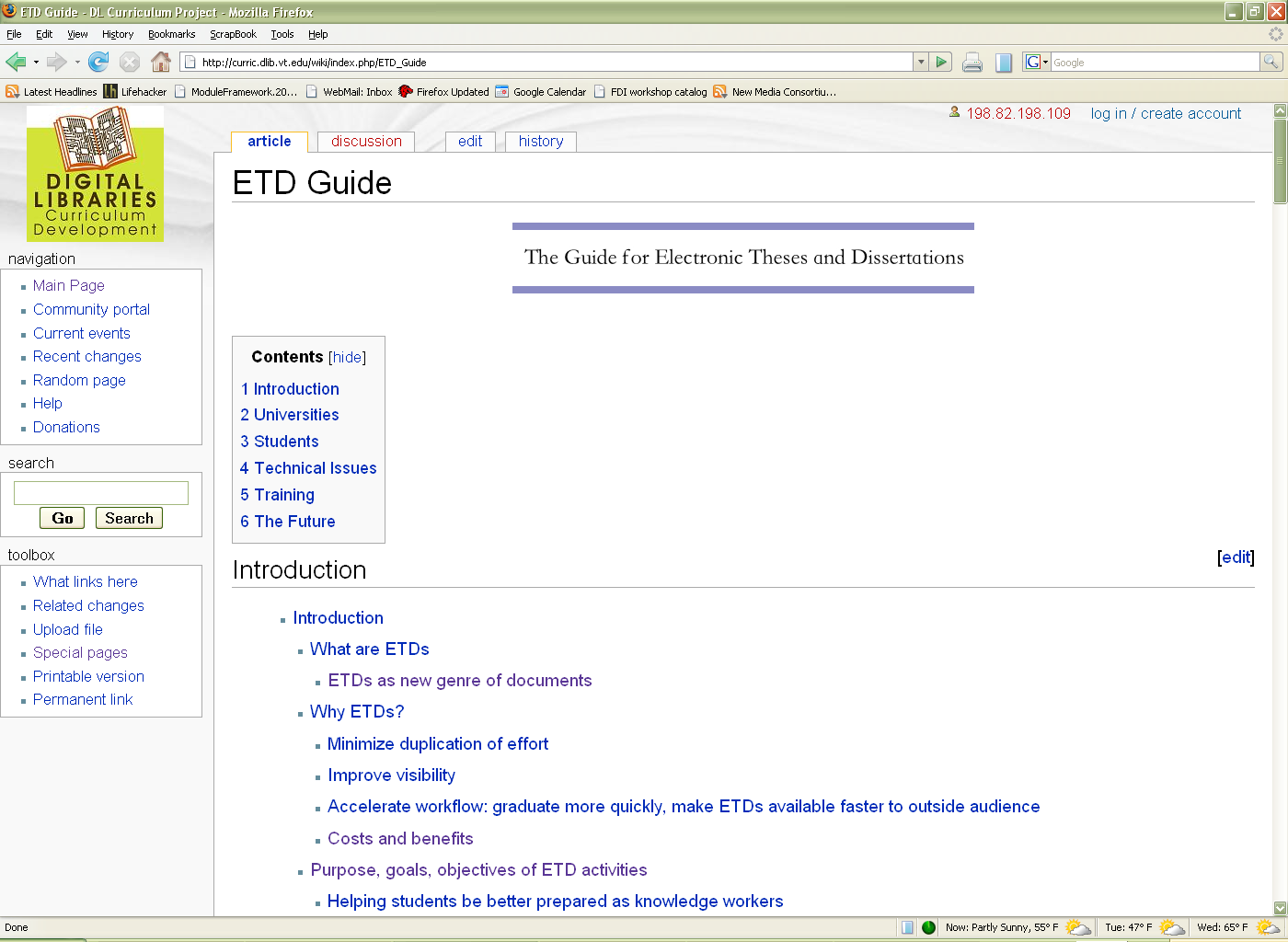 ETD 2008 (June 4-7)
41
[Speaker Notes: Another difference from the original is that all the section numbers are removed so that a section can be added, removed or reorganized flexibly. 

There were some dead links in the old document.  Because providing the dead links in the document would degrade the quality and integrity of the revised version, we decided not to include those links, but still keep the name of the web site to which the links referred.]
Overview
1.  Introduction
2.  Selected DL modules for scholars
 2.1.  Draft DL modules
3.  The ETD Guide update and migration
  3.1.  Contributing to The ETD Guide
4.  Summary
5.  Invitation
ETD 2008 (June 4-7)
42
Contributing to The ETD Guide
* For details of wiki programming, please refer to the project report or MediaWiki manual
ETD 2008 (June 4-7)
43
[Speaker Notes: For details on wiki manipulation, please refer to:

Project report: http://pubs.dlib.vt.edu:9090/183/01/The_Guide_for_Electronic_Theses_and_Dissertations.pdf

MediaWiki manual: 
http://www.mediawiki.org/wiki/Help:Editing_pages]
Overview
1.  Introduction
2.  Selected DL modules for scholars
 2.1.  Draft DL modules
3.  The ETD Guide update and migration
  3.1.  Contributing to The ETD Guide
4.  Summary
5.  Invitation
ETD 2008 (June 4-7)
44
Summary
Educational modules for research scholars 
 41 DL curriculum modules
 11 selected for research scholars
 5 drafts are introduced in the paper
 Some of them can be accessed at  http://curric.dlib.vt.edu/wiki

The ETD Guide is updated and migrated to the flexible wiki server at
http://curric.dlib.vt.edu/wiki/index.php/ETD_Guide
ETD 2008 (June 4-7)
45
Overview
1.  Introduction
2.  Selected DL modules for scholars
 2.1.  Draft DL modules
3.  The ETD Guide update and migration
  3.1.  Contributing to The ETD Guide
4.  Summary
5.  Invitation
ETD 2008 (June 4-7)
46
Invitation (1/2)
DL Curriculum Project: 
http://curric.dlib.vt.edu
 
Would you like to join our effort  ?

You can participate in two ways:
Module development
Module evaluation/field test
ETD 2008 (June 4-7)
47
[Speaker Notes: DL curriculum group have been developing educational modules together with our collaborators…]
Invitation (2/2)
3
1
2
Email
project PIs:

fox@vt.edu
wildem@
ils.unc.edu
Receive:

Resources for module development or evaluation
Build, evaluate: 

Your module will be used by scholars internationally
And your name will remain forever with the module!
ETD 2008 (June 4-7)
48
Thank you!

Questions?
ETD 2008 (June 4-7)
49